Isotope Production using Accelerator-Driven Systems
ORNL ADS Workshop
September 24th 2021

Chris Bryan
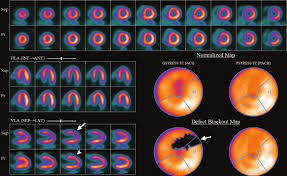 99Mo/99mTc is Driving Isotope ADS Development
Mo-99 QUICK FACTS
Why?
While many isotopes can be produced in ADS, short-lived isotopes benefit from the ability to easily turn the ADS on and off for target retrieval.

There is a perception that ADS, particularly driving subcritical assemblies have a simpler approval path from the NRC.
Discovered in 1938 by Seaborg and Segre
99Mo (66 hours) decays to  99mTc (6 hours)
U.S. Pioneered the use of 99mTc in the 1980s when Cinichem produced generators in NY state.
Prior to 2016 80% Supplied from Canada and Netherlands using aging reactors
Historically produced from HEU targets (in HEU reactors)
US administers 40,000 99mTc nuclear diagnostic procedures per day 
In 2009 THERE WAS NO U.S. PRODUCER OF 99Mo
Example SPECT Image
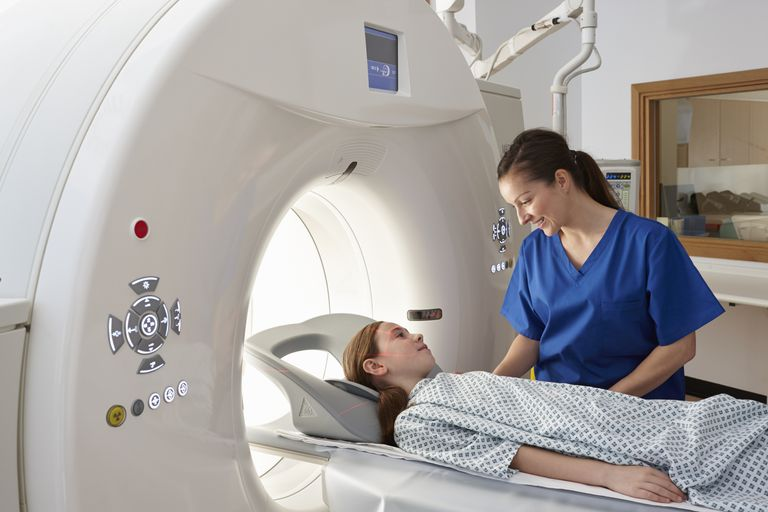 SPECT Imaging unit
[Speaker Notes: Cintichem reactor – 5MW light water RR in Tuxedo, NY]
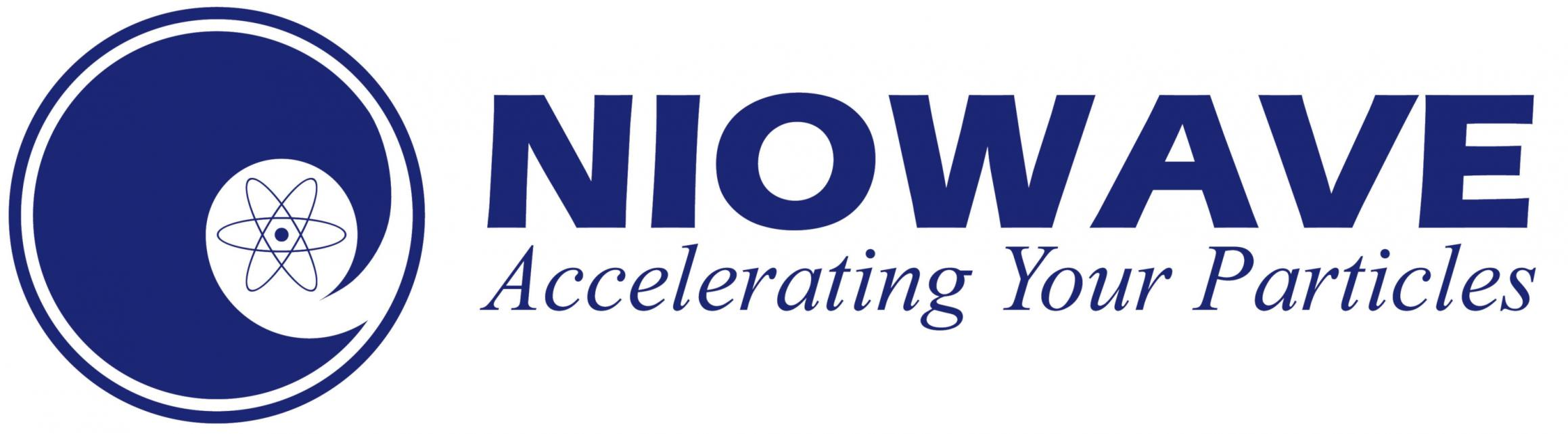 99Mo from LEU targets in an accelerator-driven subcritical assembly
Lansing, MI
Well-funded
NRC Construction and Operating application being prepared
DOE Cooperative Agreement Partner
First products were superconducting LINACs (SDI). 
Still involved in component sales and consulting expertise with Superconducting LINACs.
Primary business is now Isotopes (primarily Medical)
Alpha-Emitters (Ac-225)
Beta-Emitters (Lu-177)
Gamma-Emitters (Mo-99)
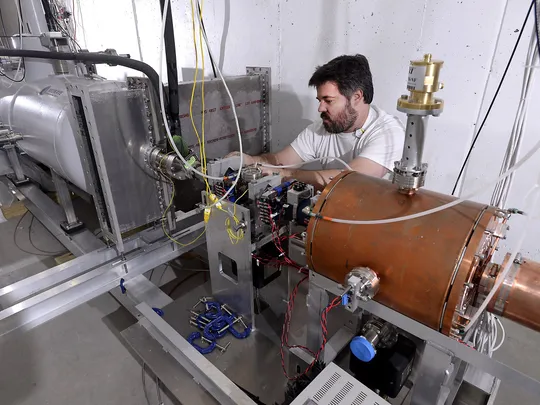 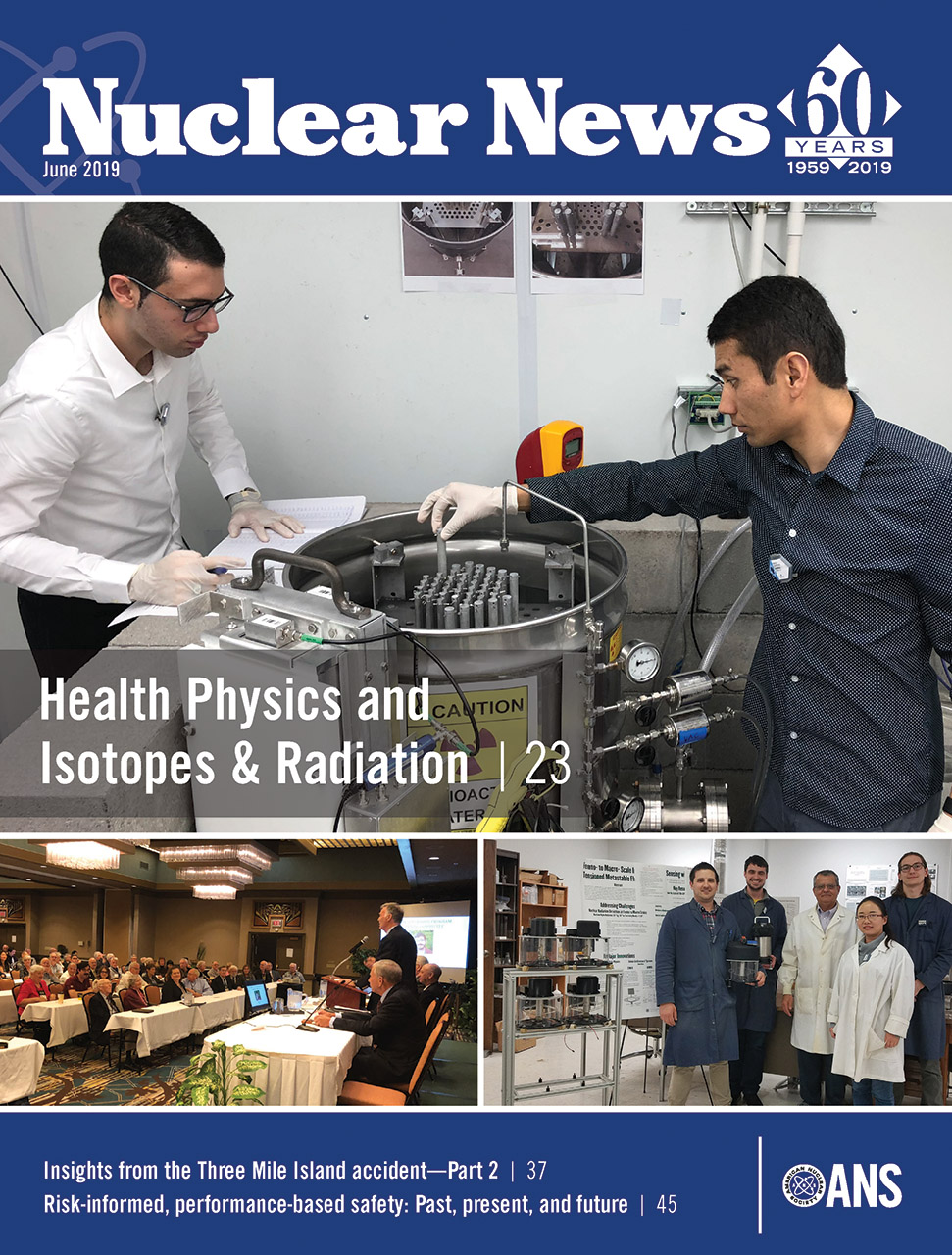 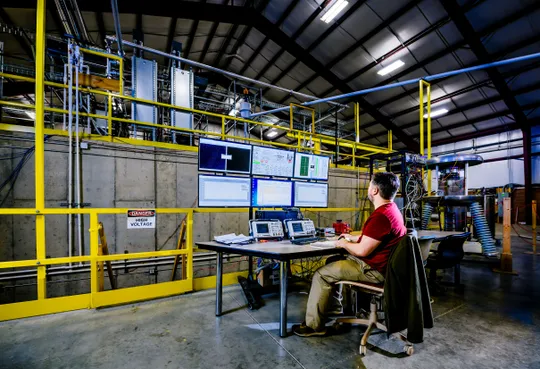 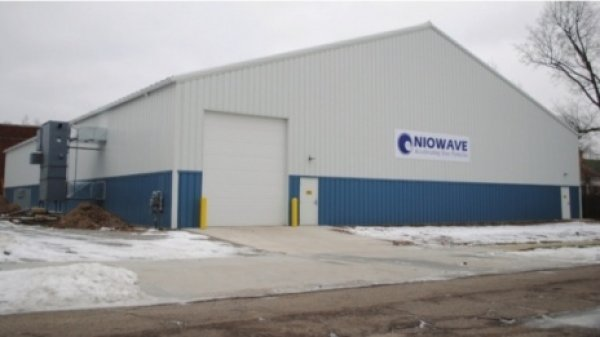 [Speaker Notes: ORNL assisting niowave with U3O8 pellet pressing and neutronics verification]
Superconducting Electron Linear Accelerator
Uranium Target Assembly (UTA)
Niowave Mo-99 Production Concept
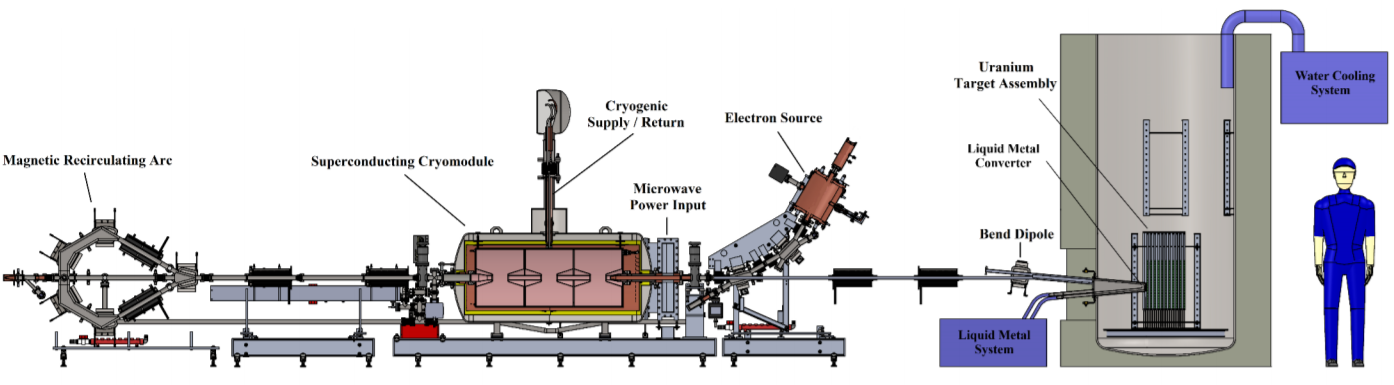 Grimm, et.al., 2015, Commercial Superconducting Electron Linac for Radioisotope Production, DOE-NP SBIR Phase II Technical Report
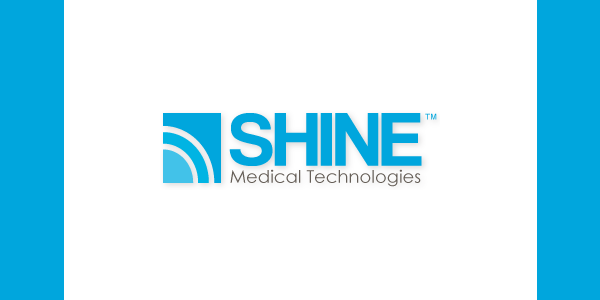 99Mo from an accelerator-driven subcritical assembly
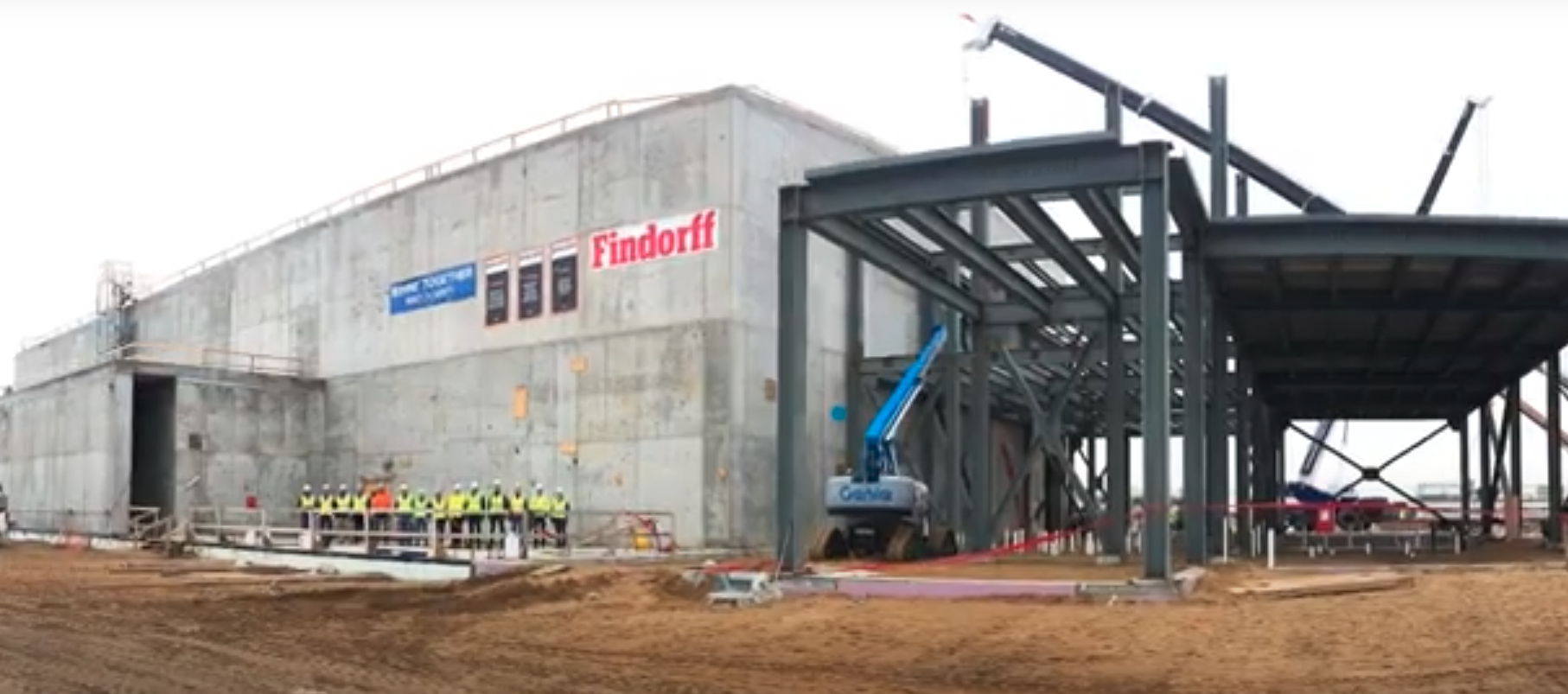 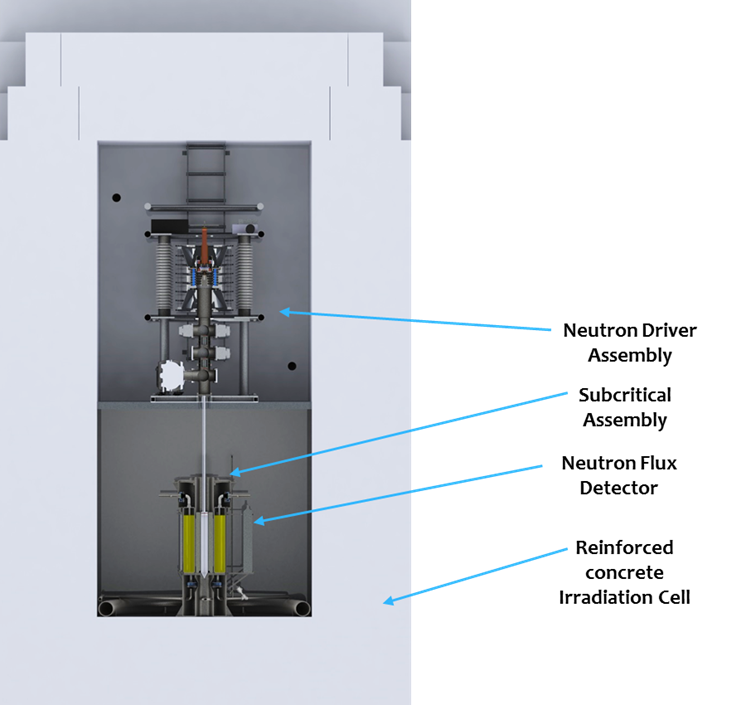 Janesville, WI
Well-funded
NRC Construction application approved
NRC Operating application submitted
DOE Cooperative Agreement Partner
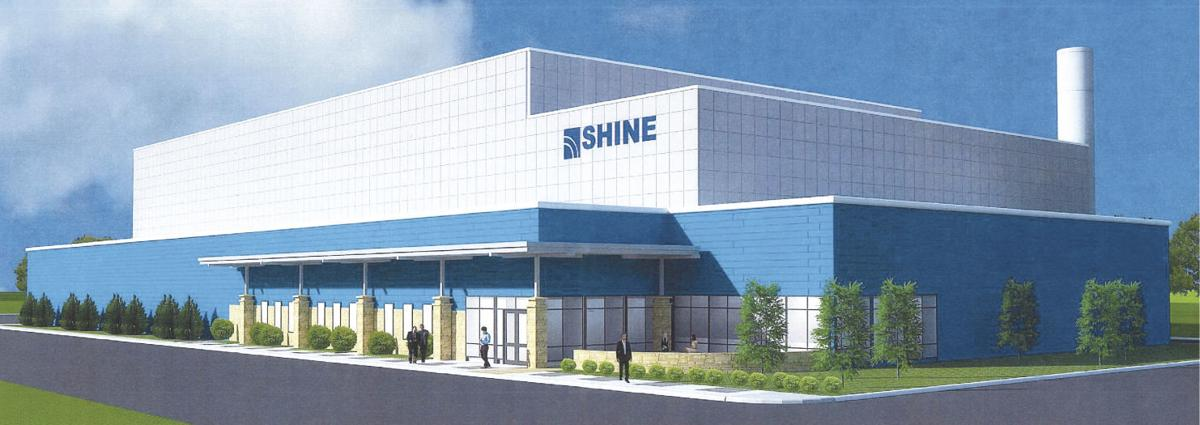 Neutron Driver Assembly
Subcritical Assembly
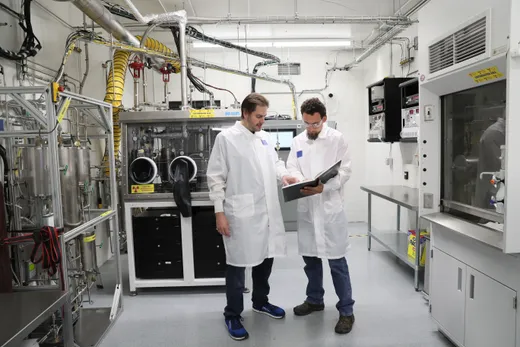 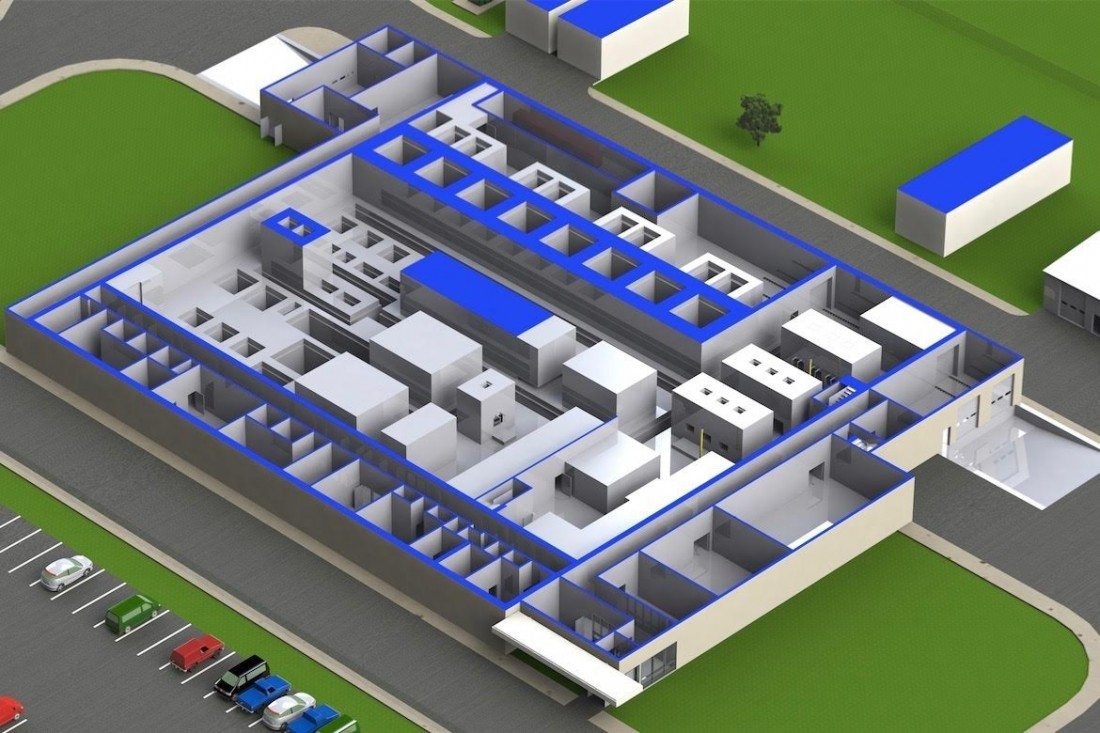 Neutron Flux Detector
Reinforced concrete Irradiation Cell
[Speaker Notes: What is ORNL doing?  Materials research of the subcritical assembly vessel (zirc, recently changed to SS)]
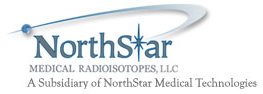 99Mo from two distinct production methods
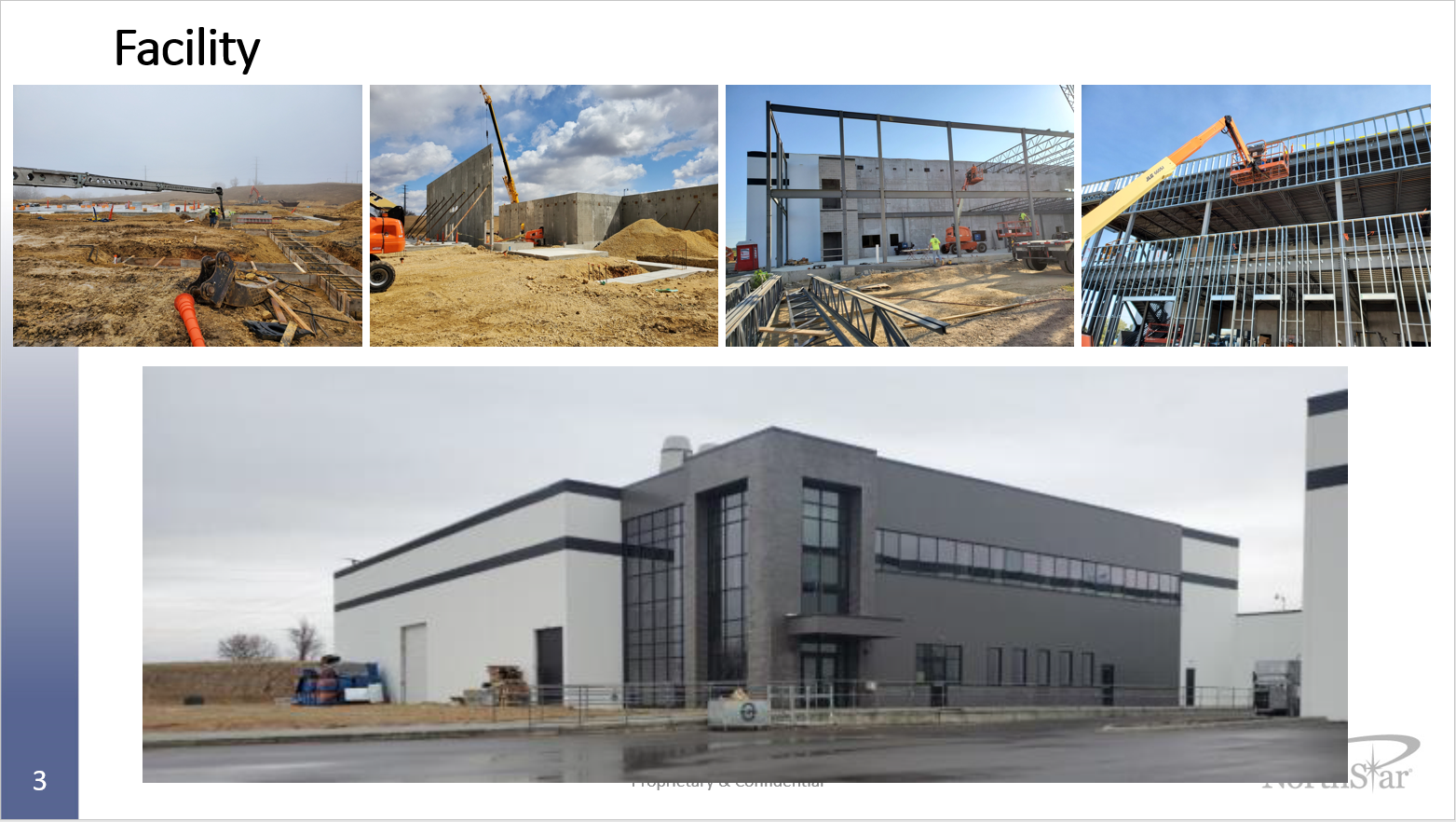 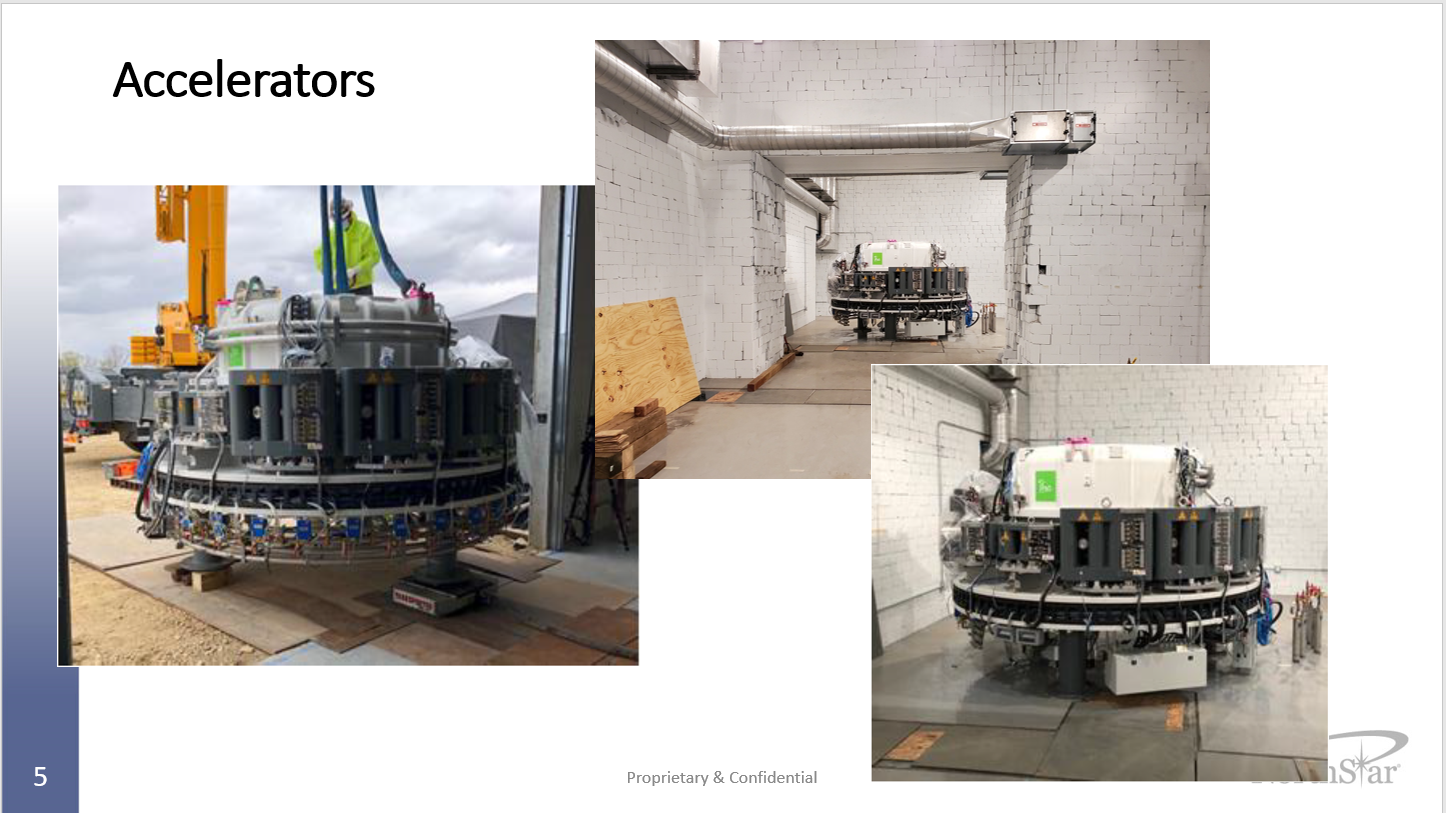 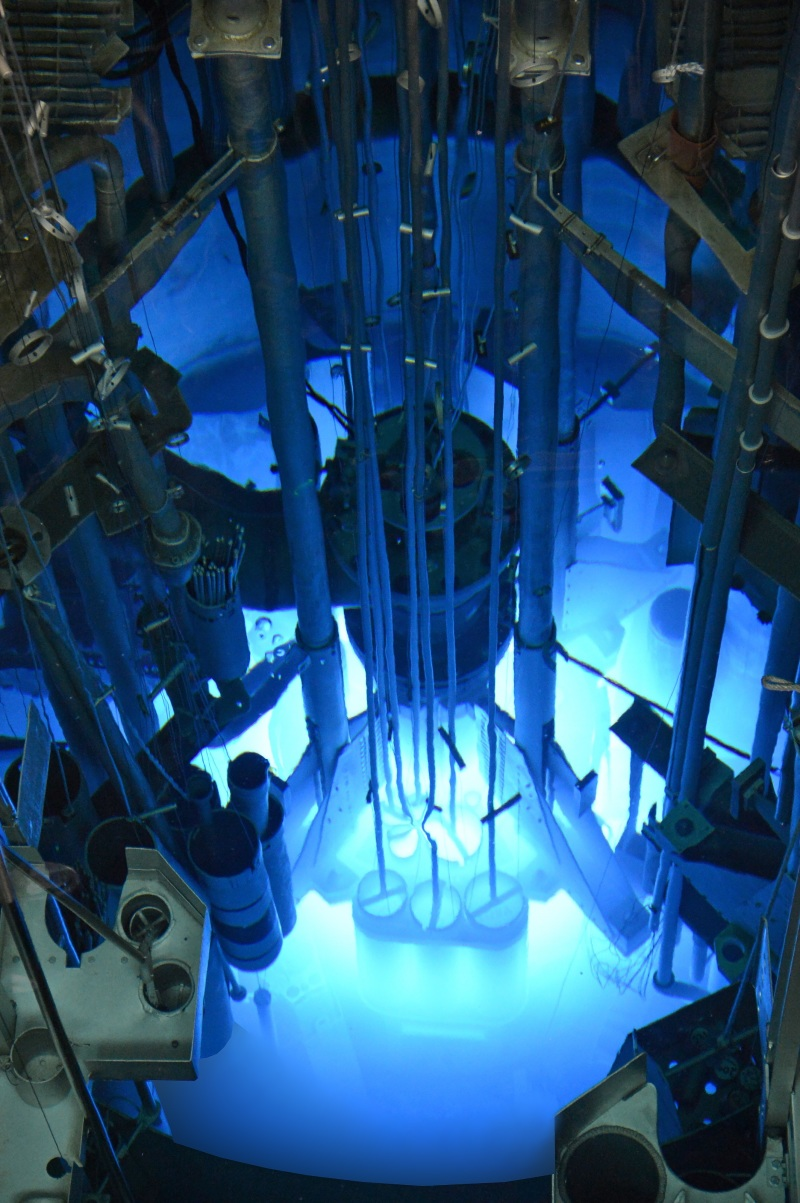 (n,𝛾) Reactor production from 98Mo
(𝛾,n) Accelerator production from 100Mo
[Speaker Notes: ORNL assisting with powder processing AND additive target manufacturing for both neutron capture and accelerator production]
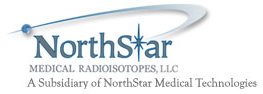 NorthStar Medical Radioisotopes
Beloit, WI
Well-funded
State-regulated (since no uranium is used)
Control entire supply chain (targets to Generators)
DOE Cooperative Agreement Partner
Completed Accelerator Facility in Beloit, WI
Already operate reactor-based production facility for Mo-99.
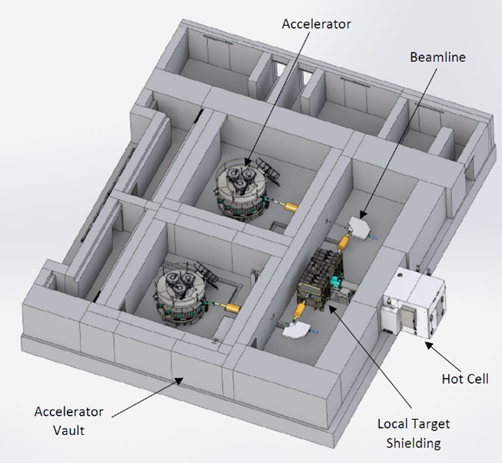 Recommend a Configurable/Flexible ADS System
Flexibility could include:
Changeable converters
Changeable or removable subcritical assemblies
Changeable accelerator or accelerator operating parameters
Converter
Subcritical Assembly
Accelerator
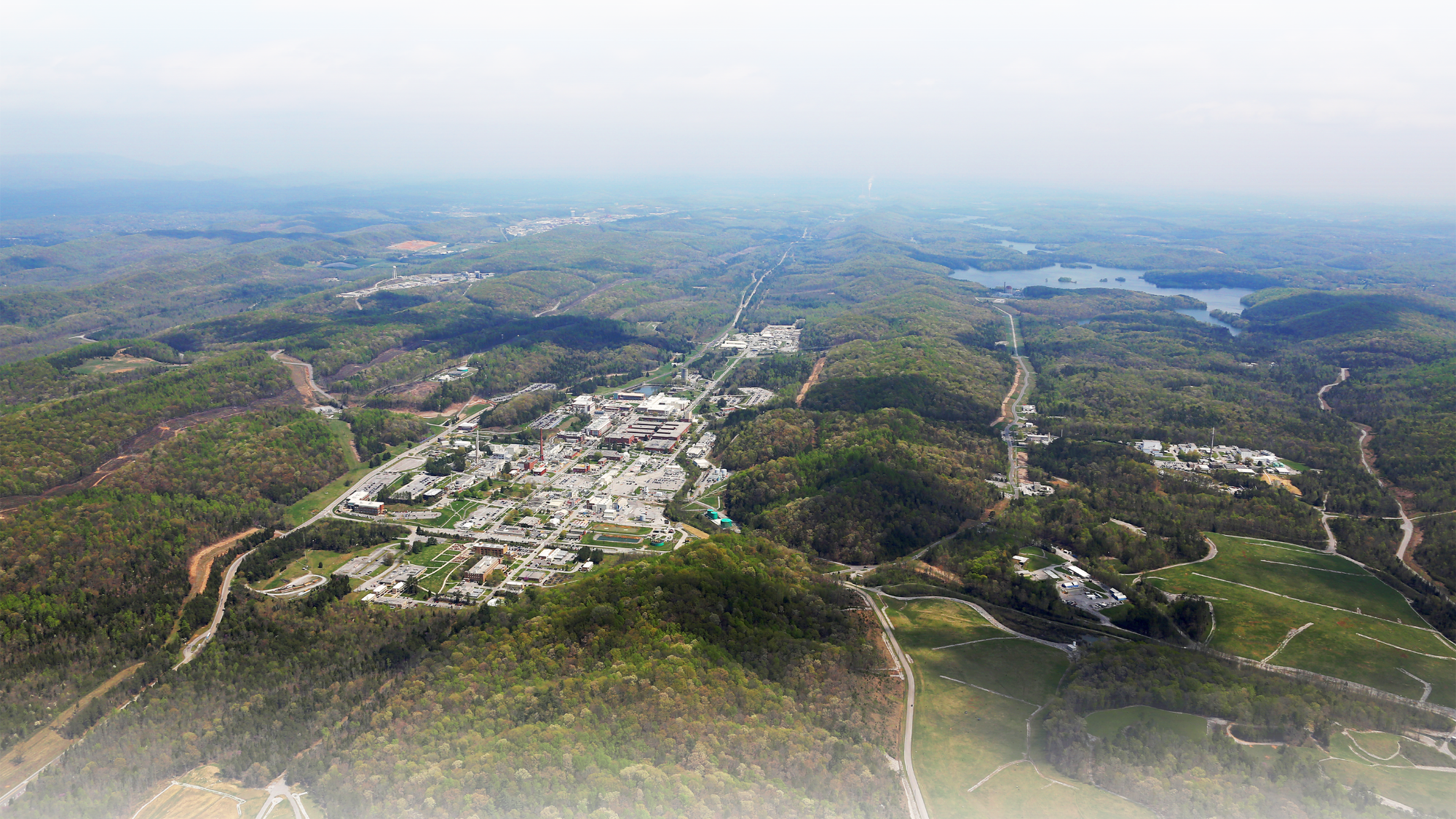 Questions?